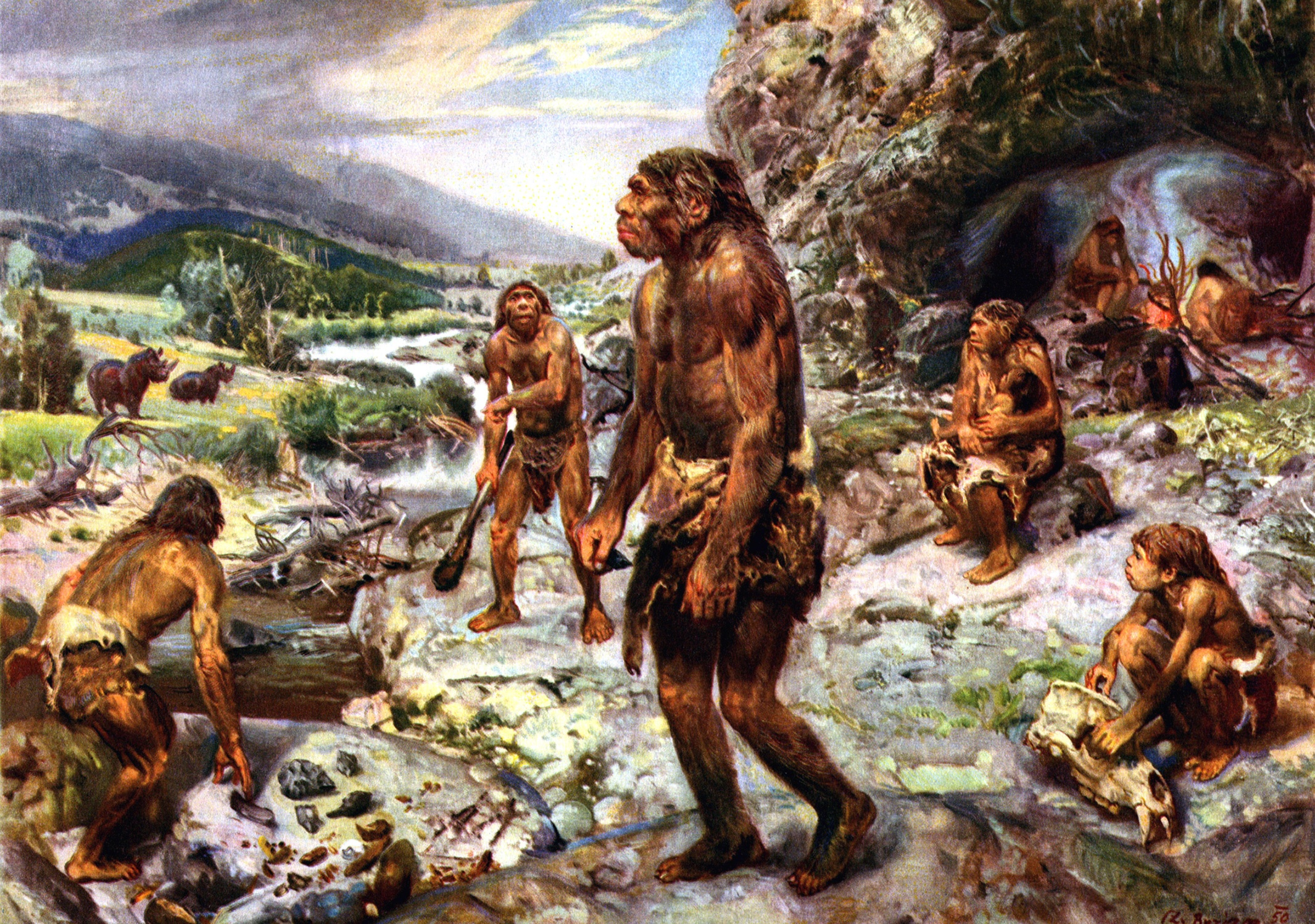 Пещера
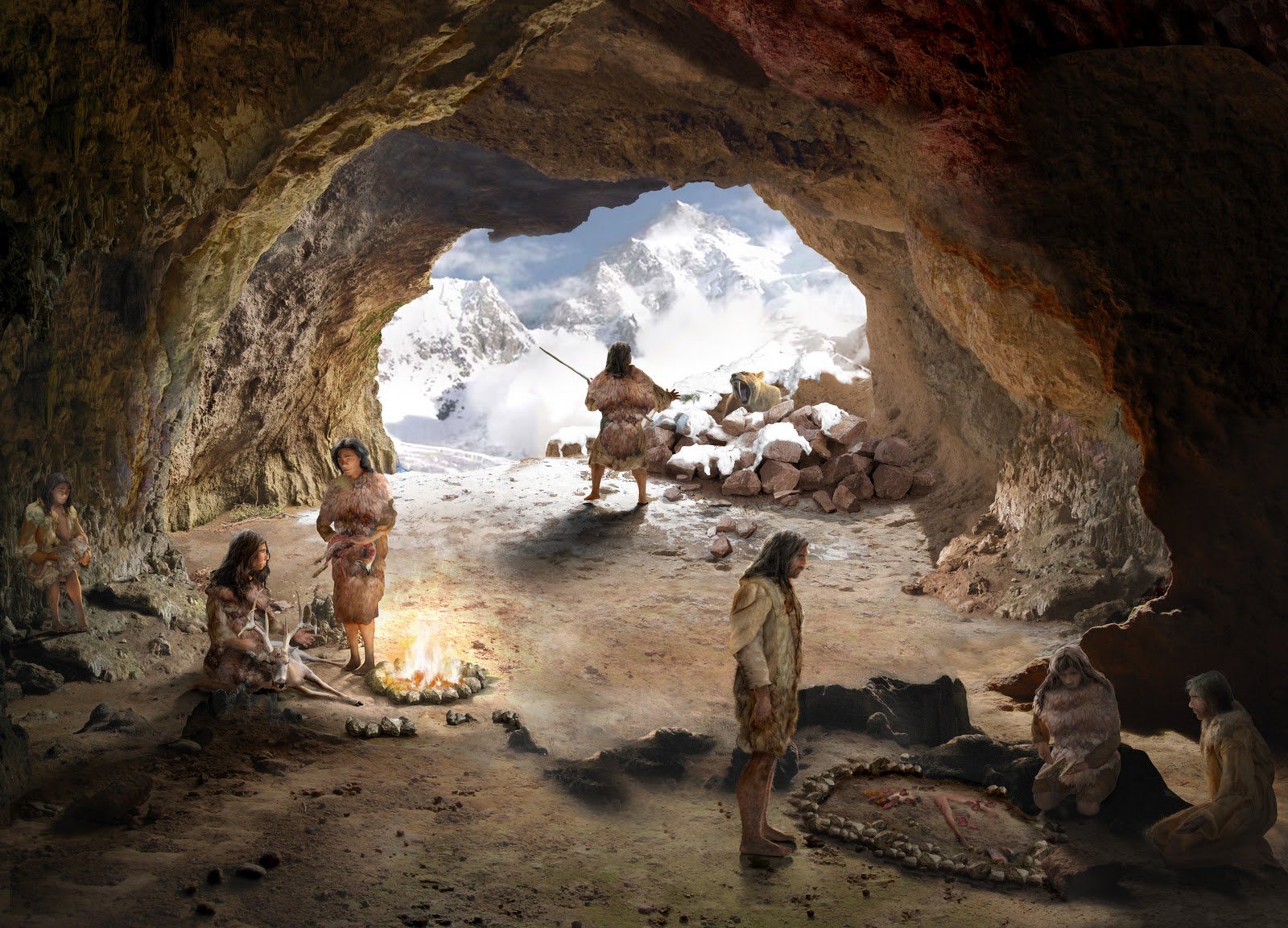 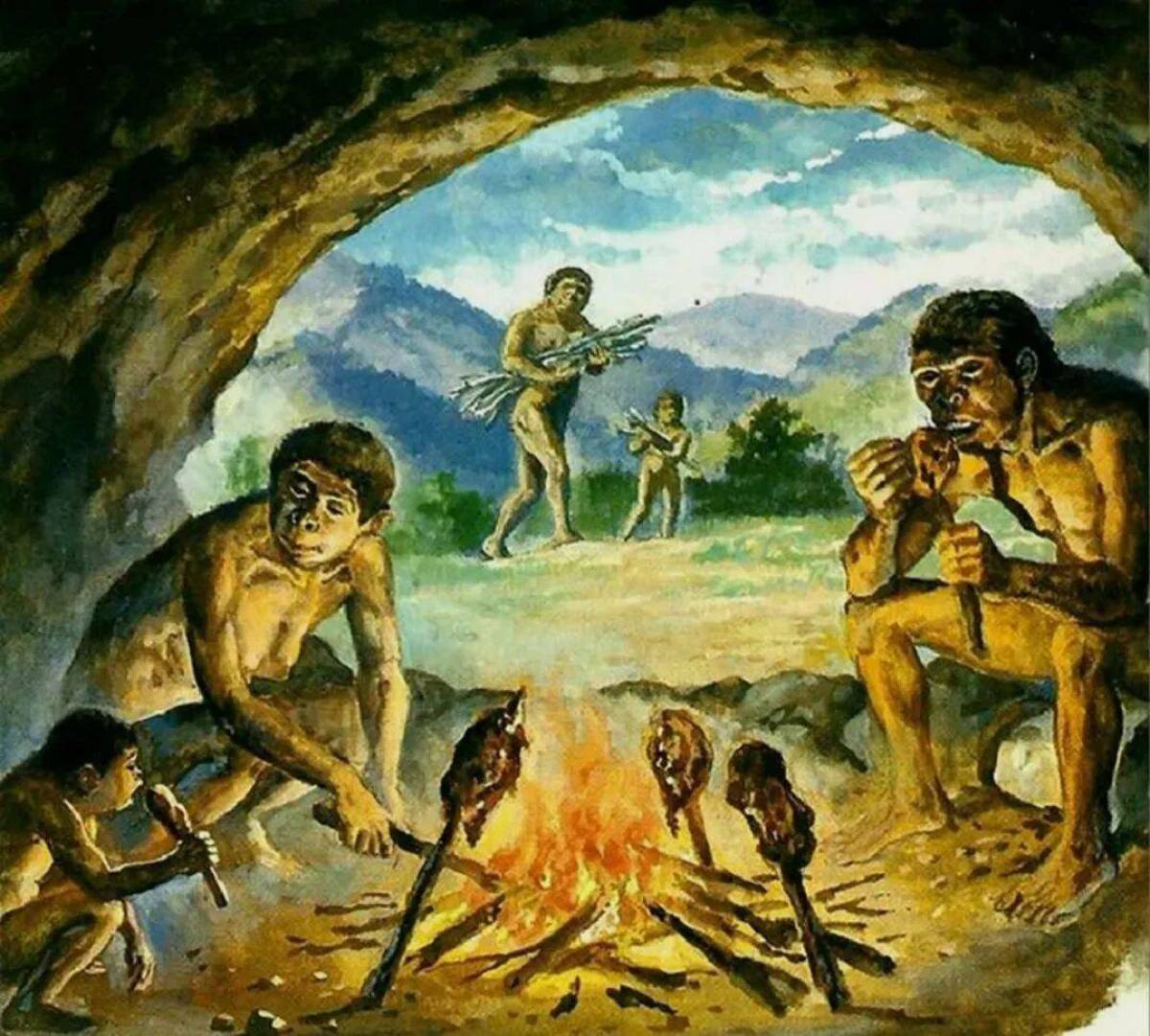 землянка
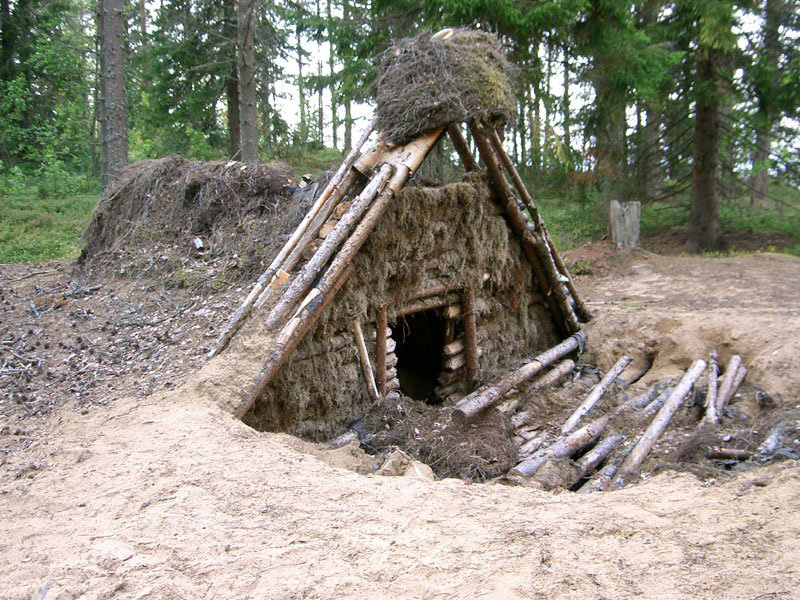 изба
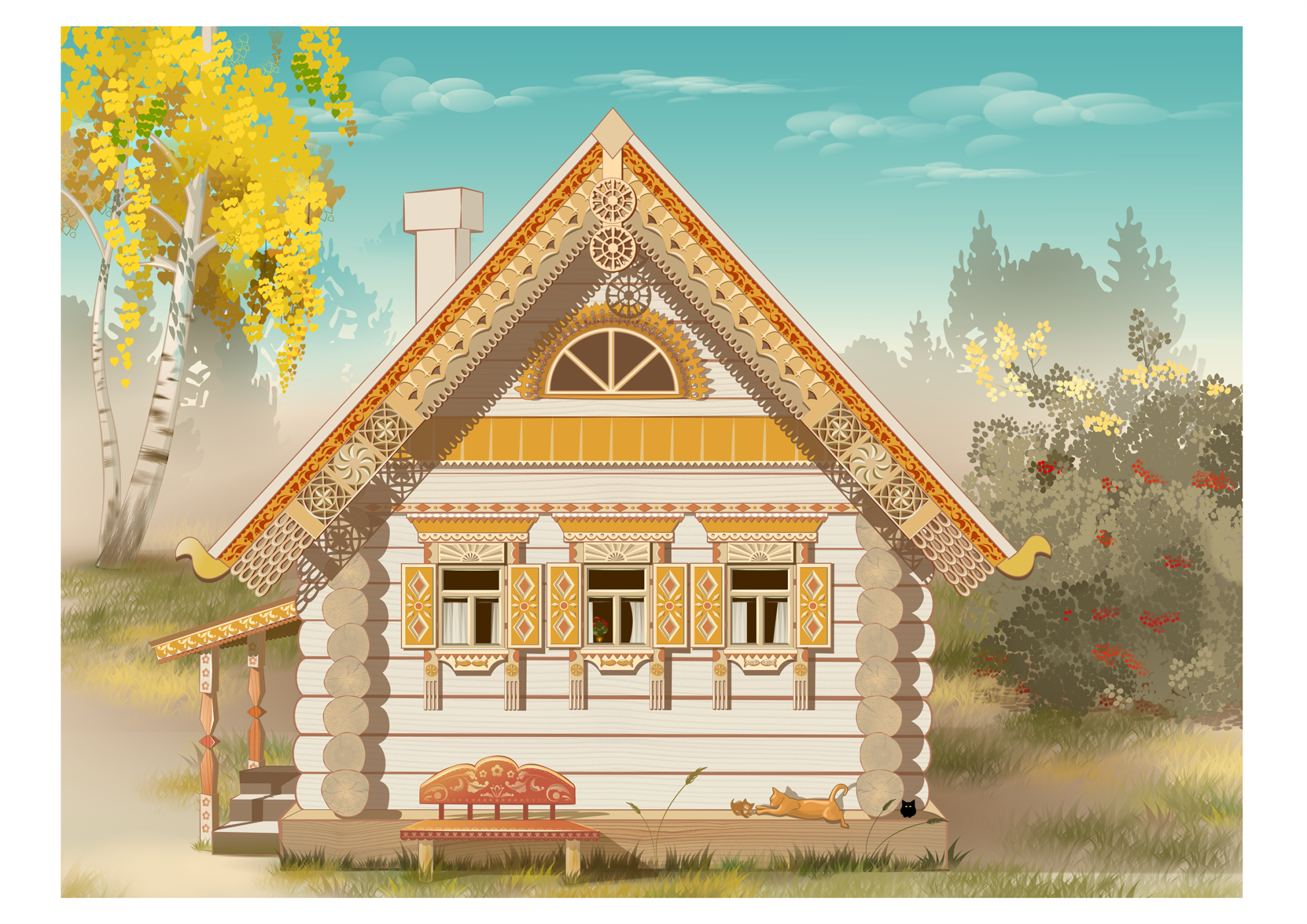 терем
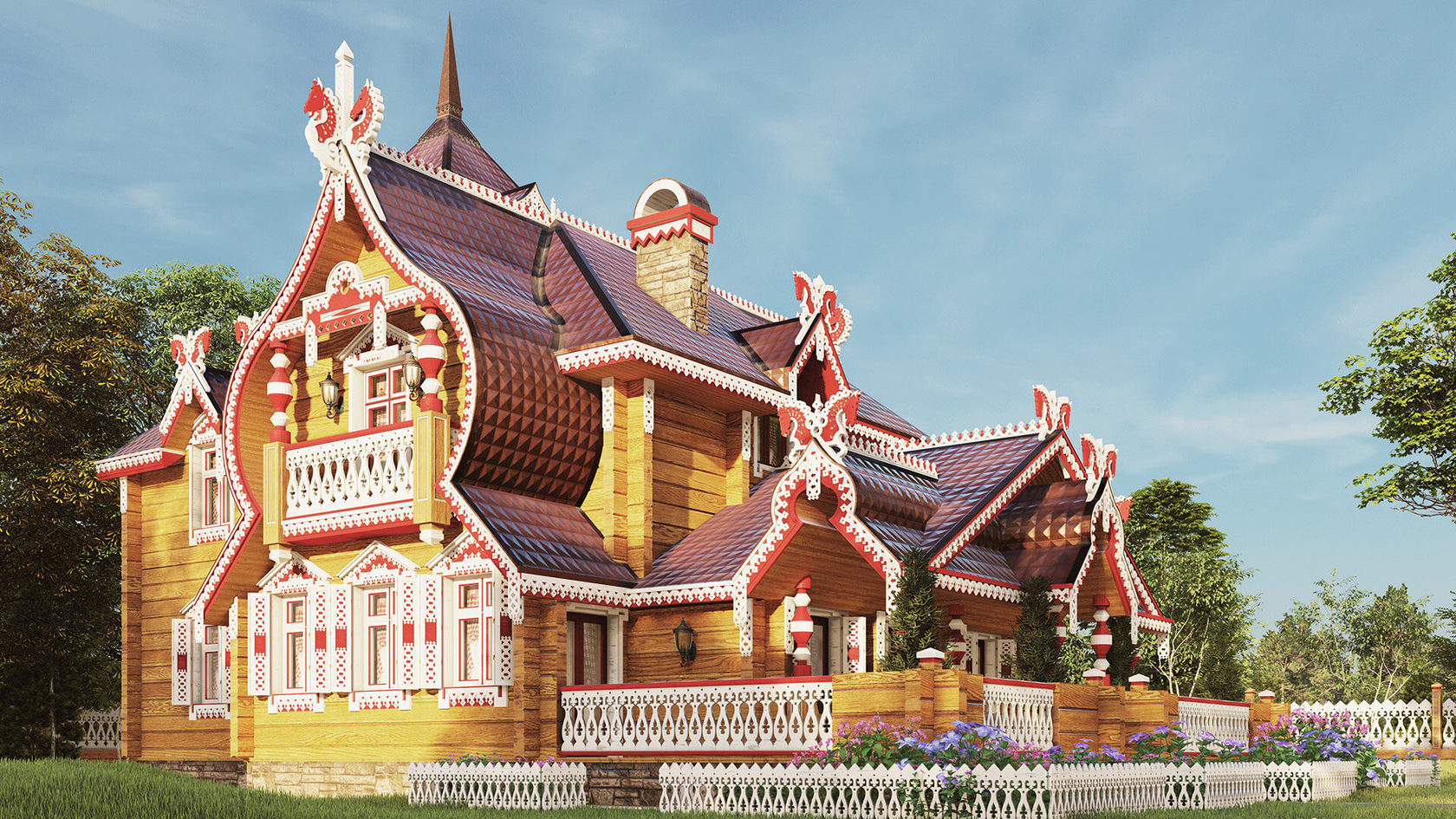 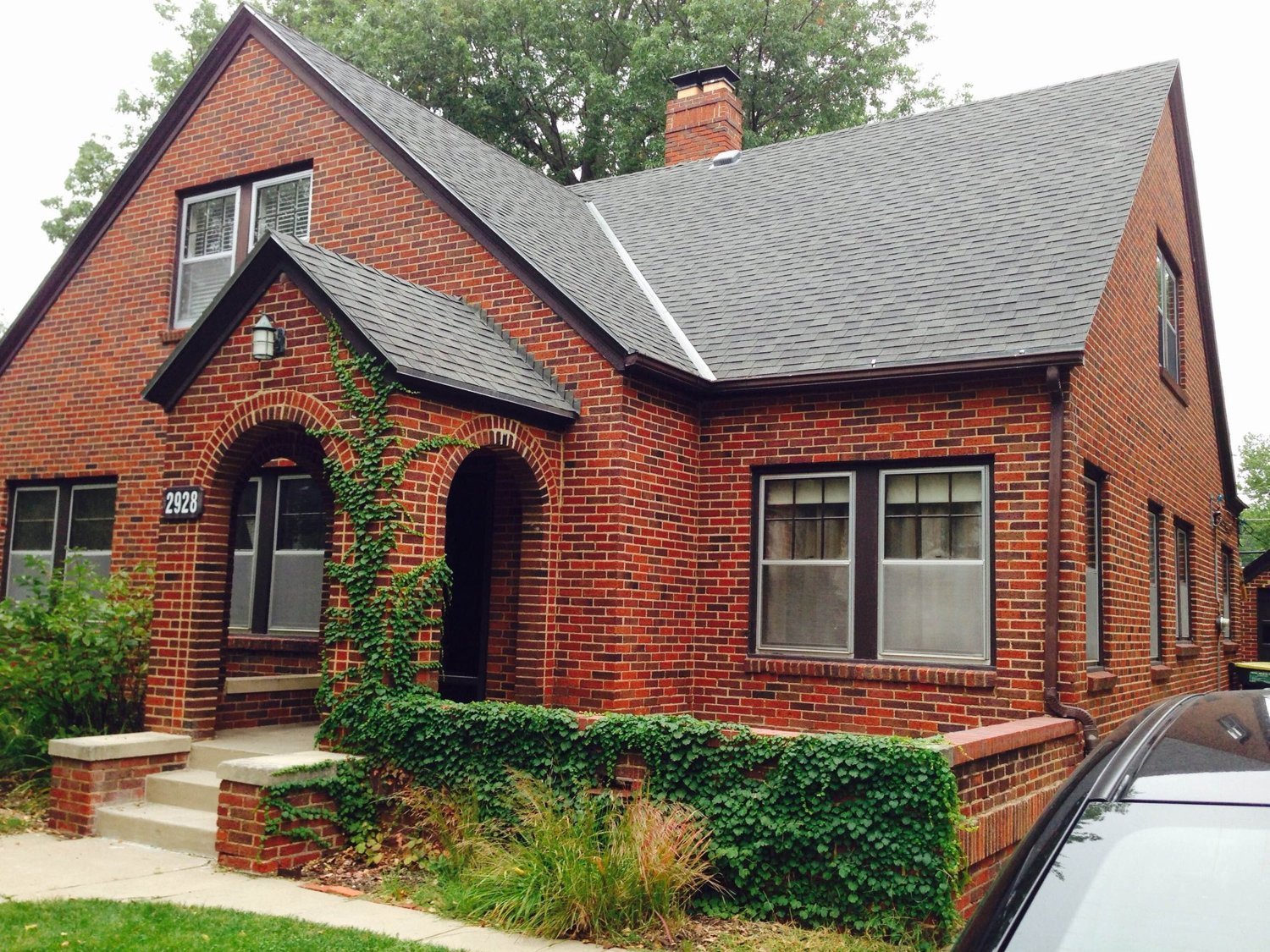 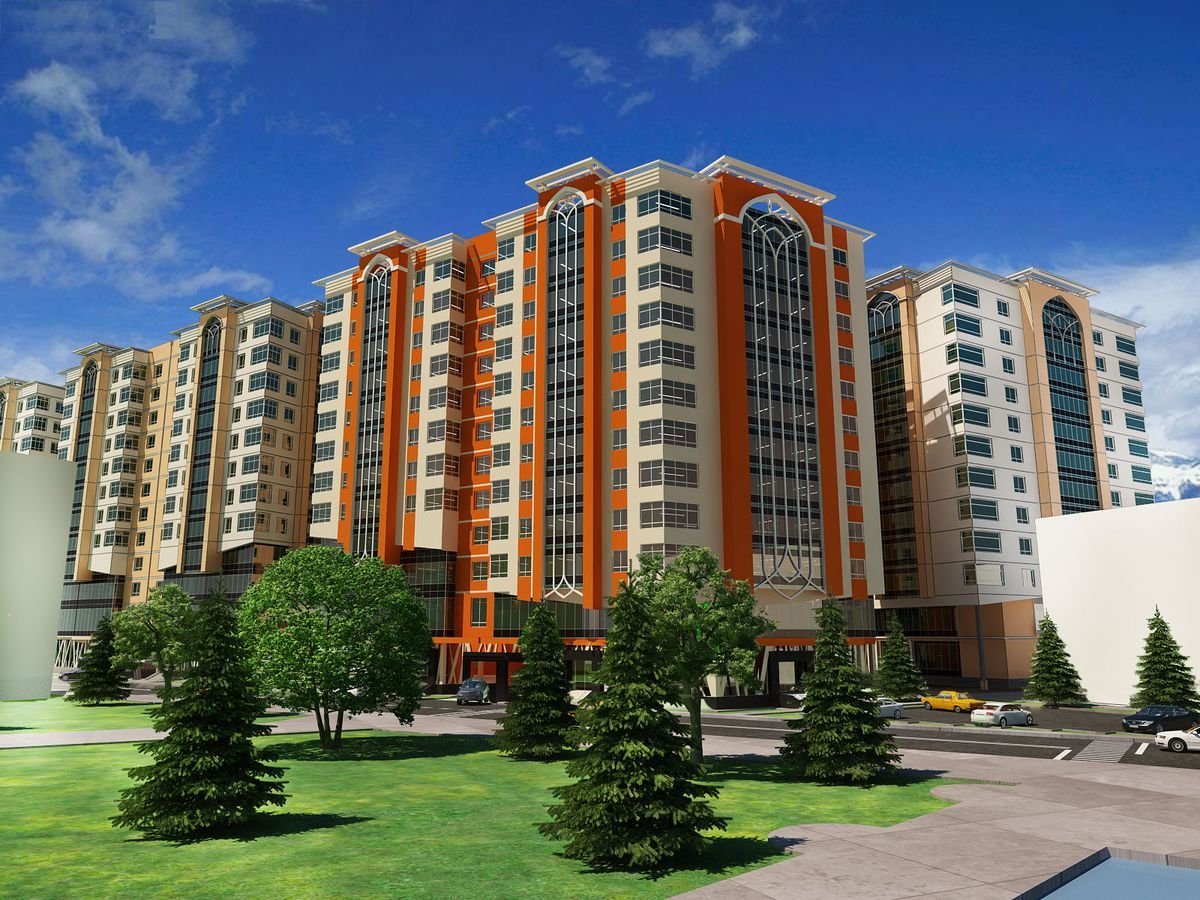